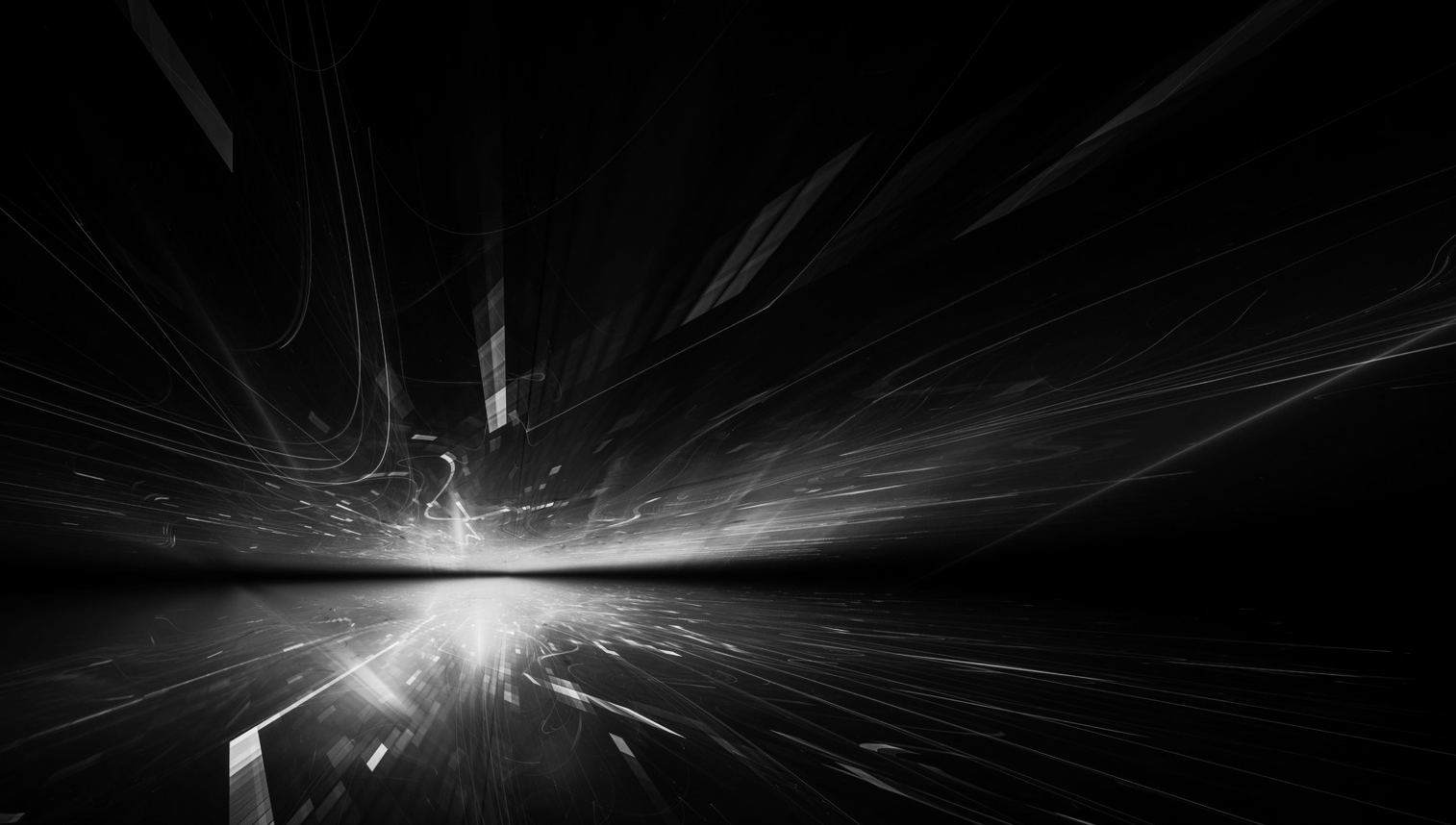 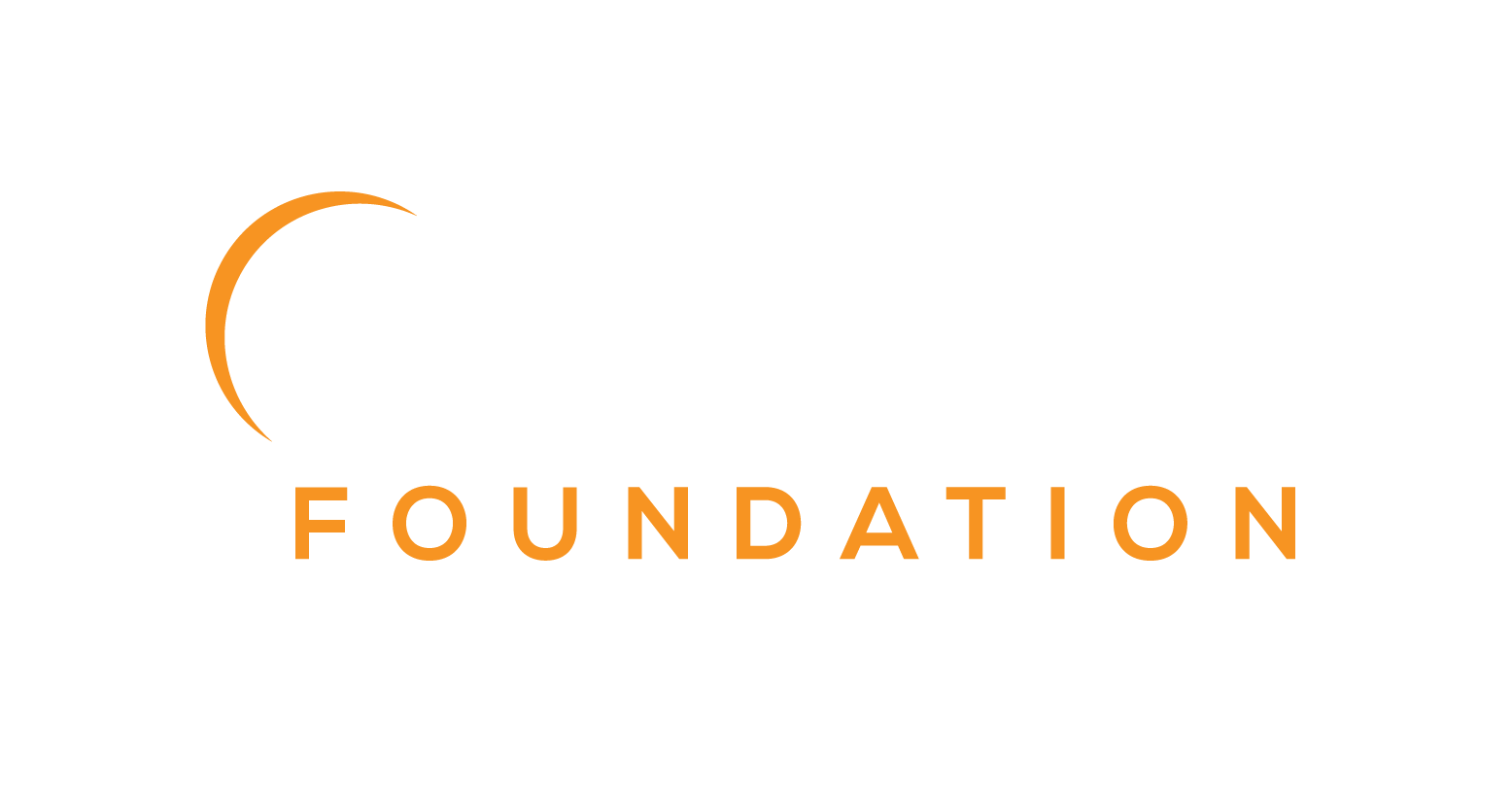 Software Heritage
Paving the way 
for better software
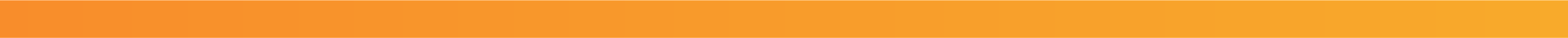 Gaël Blondelle @gblondelleFebruary 2023
COPYRIGHT (C) 2023, ECLIPSE FOUNDATION. | THIS WORK IS LICENSED UNDER A CREATIVE COMMONS ATTRIBUTION 4.0 INTERNATIONAL LICENSE (CC BY 4.0)
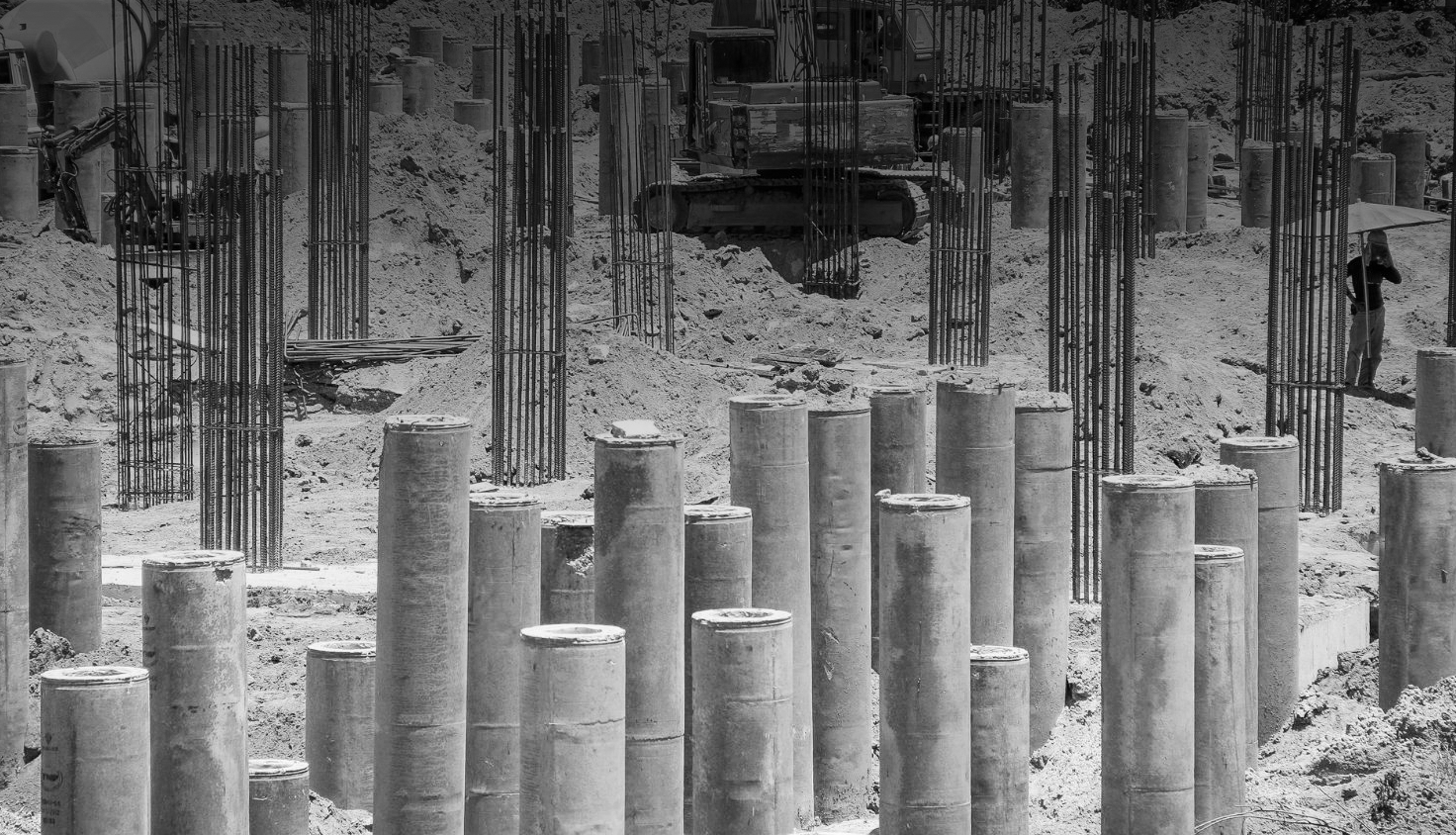 Open Source is the Foundation of modern software
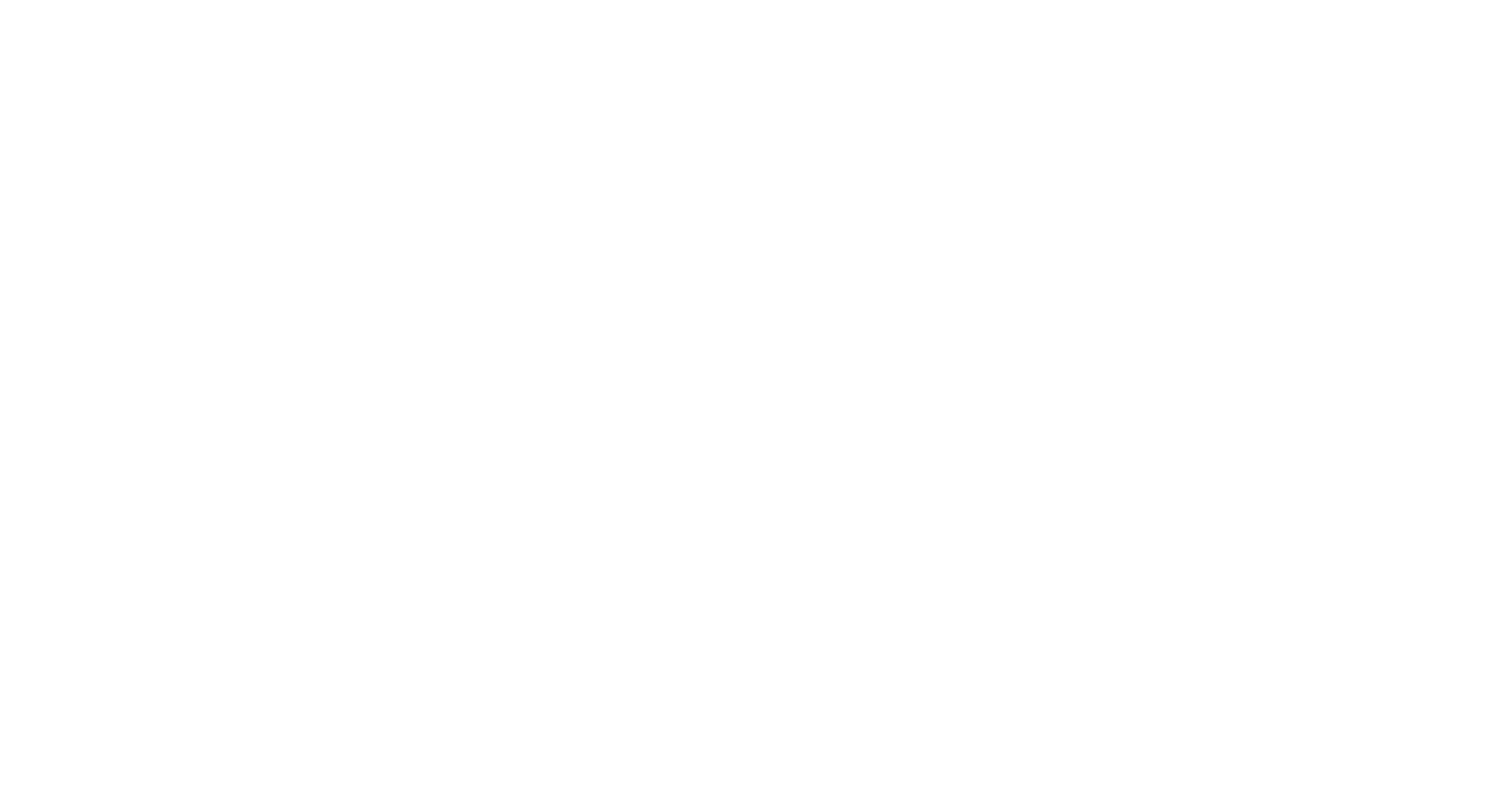 ‹#›
COPYRIGHT (C) 2023, ECLIPSE FOUNDATION. | THIS WORK IS LICENSED UNDER A CREATIVE COMMONS ATTRIBUTION 4.0 INTERNATIONAL LICENSE (CC BY 4.0)
Open Source enables the free flow of technology
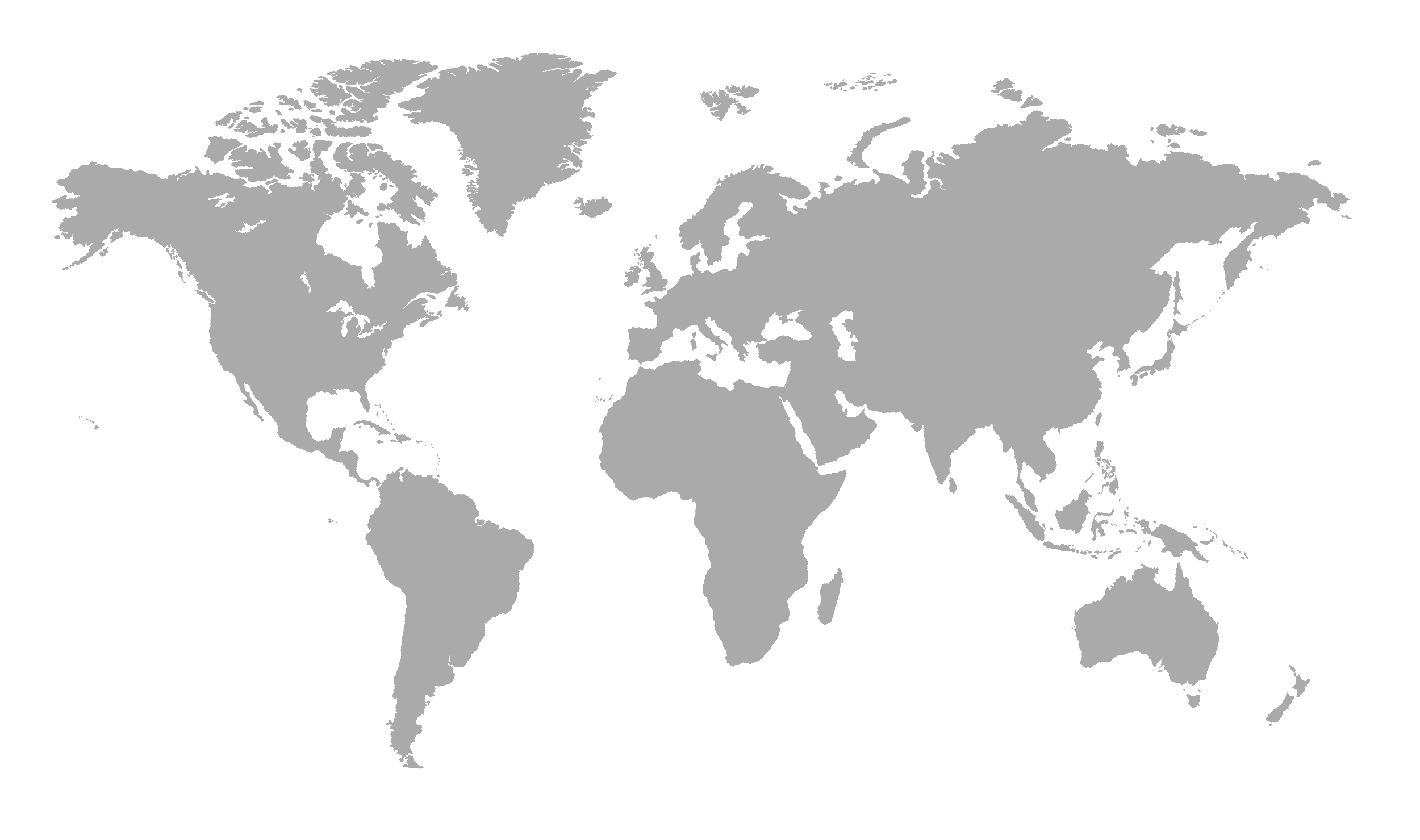 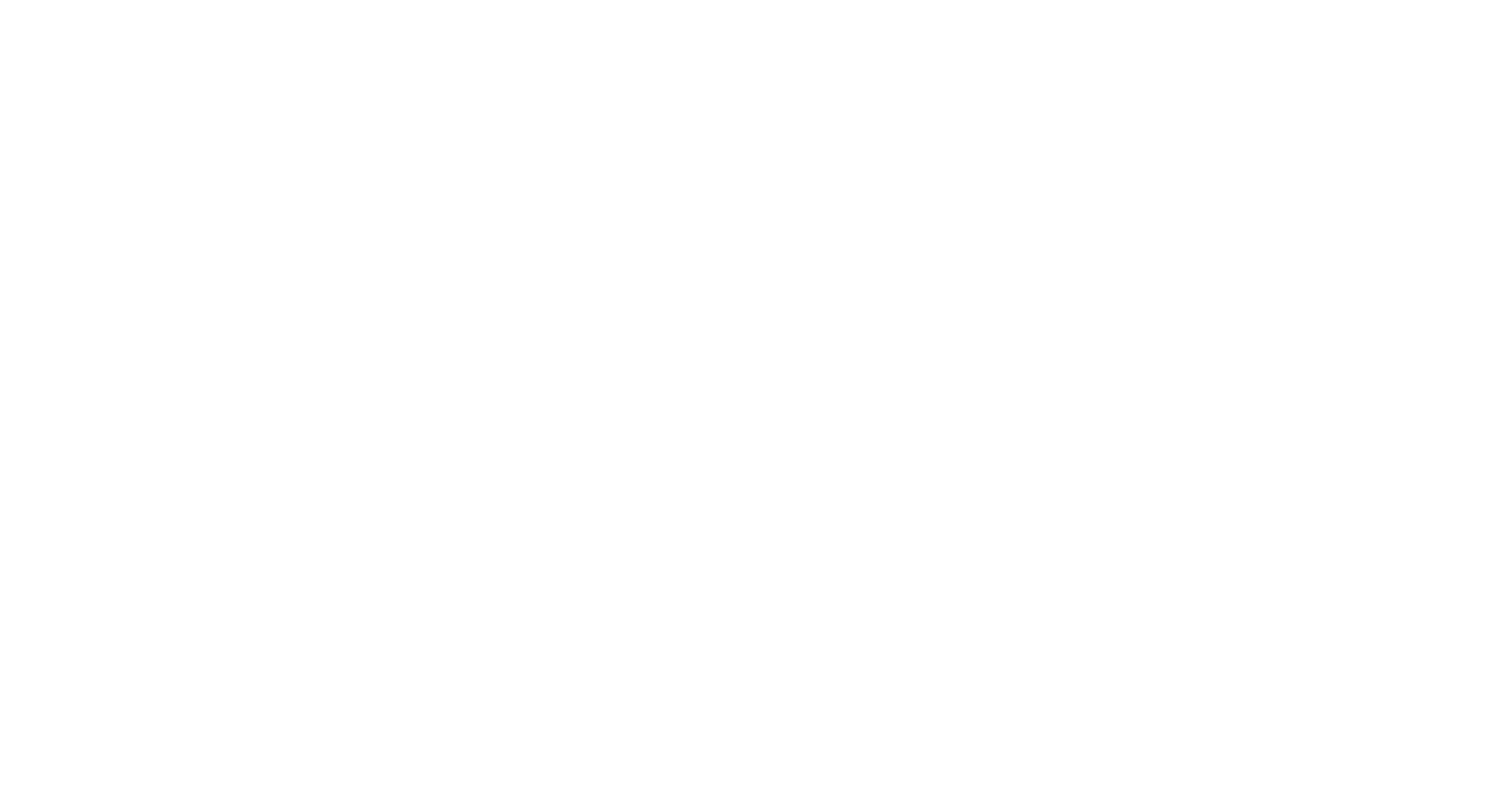 ‹#›
COPYRIGHT (C) 2023, ECLIPSE FOUNDATION. | THIS WORK IS LICENSED UNDER A CREATIVE COMMONS ATTRIBUTION 4.0 INTERNATIONAL LICENSE (CC BY 4.0)
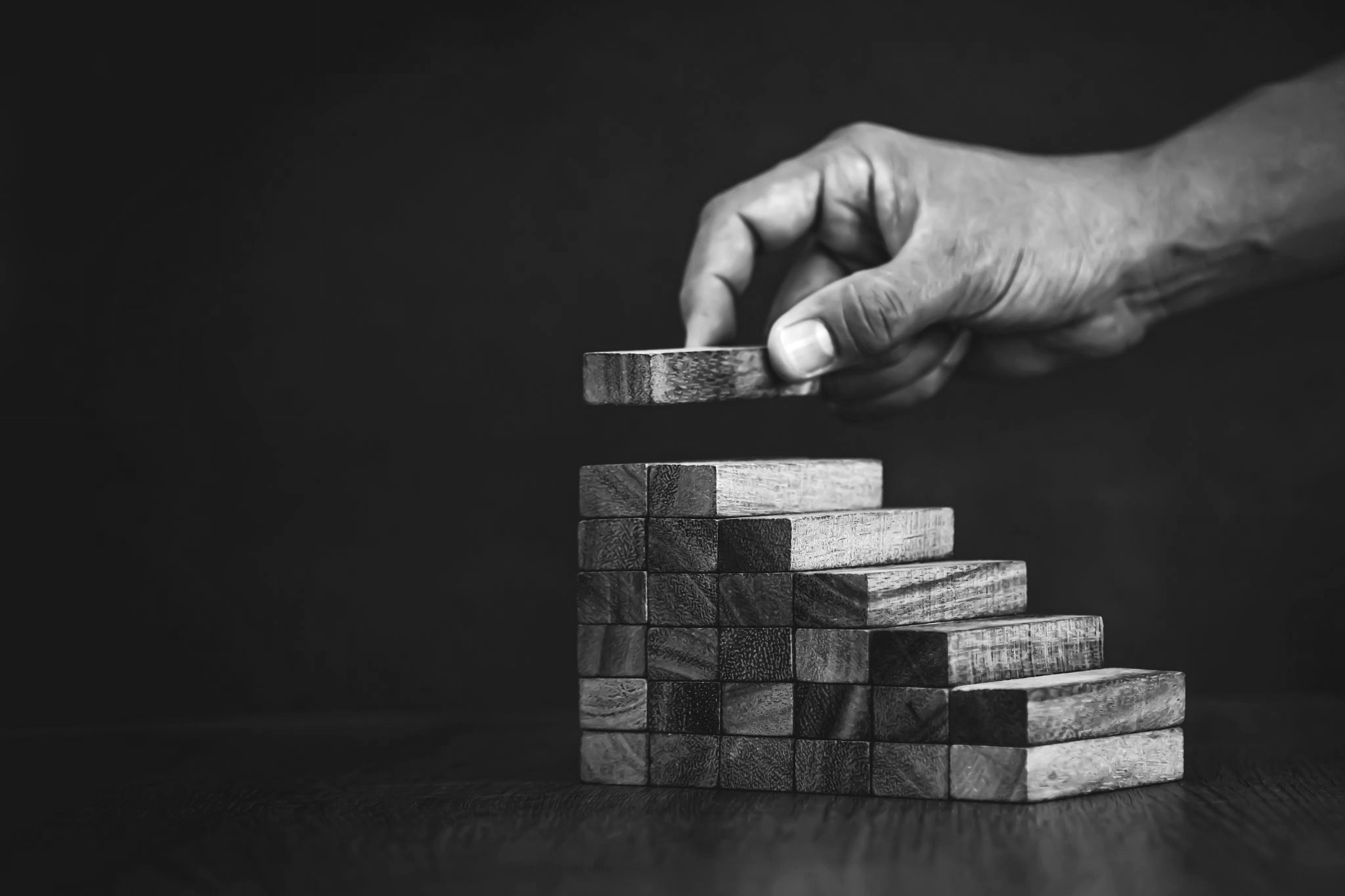 Building on the shoulders of giants!
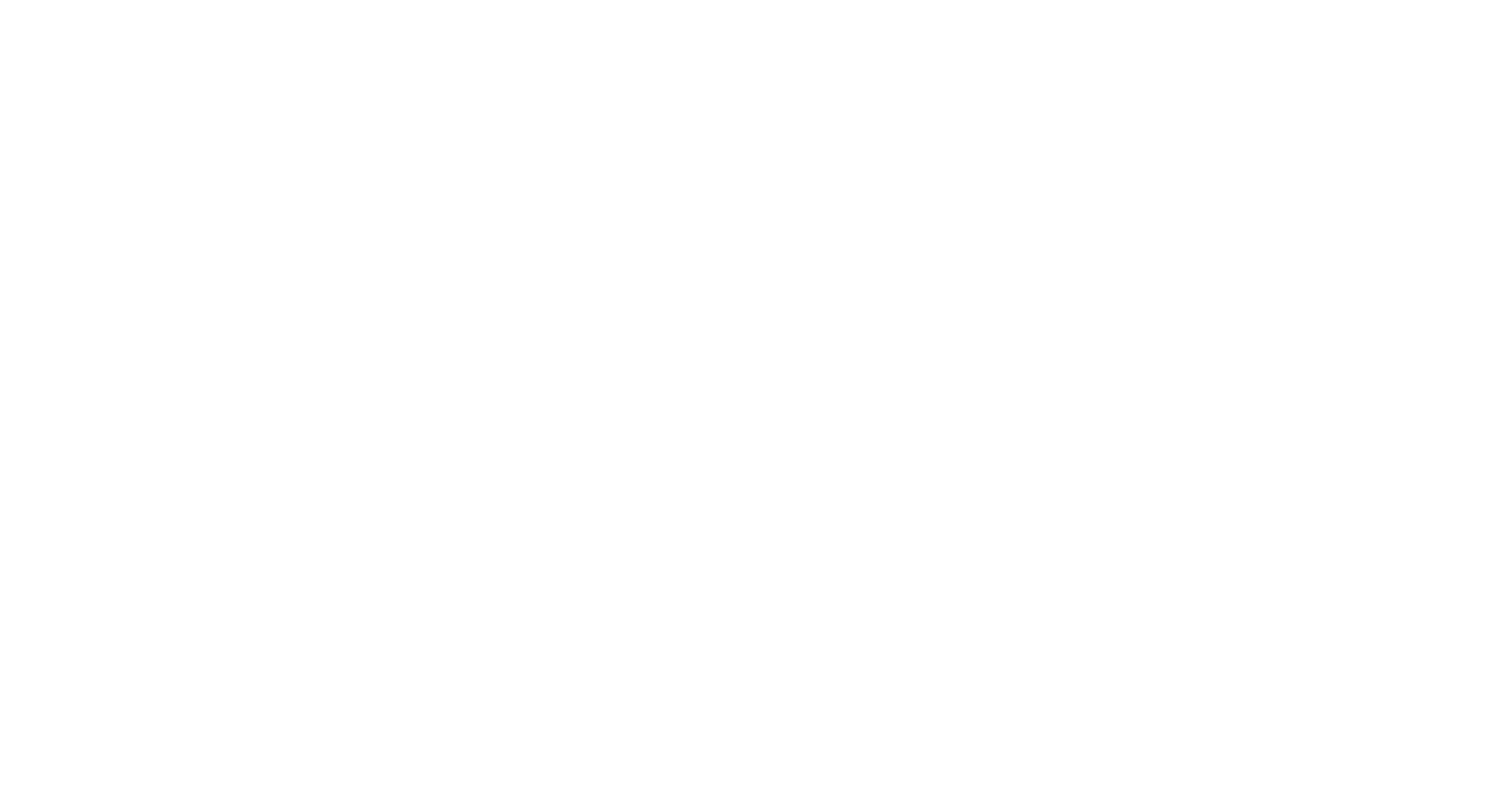 ‹#›
COPYRIGHT (C) 2023, ECLIPSE FOUNDATION. | THIS WORK IS LICENSED UNDER A CREATIVE COMMONS ATTRIBUTION 4.0 INTERNATIONAL LICENSE (CC BY 4.0)
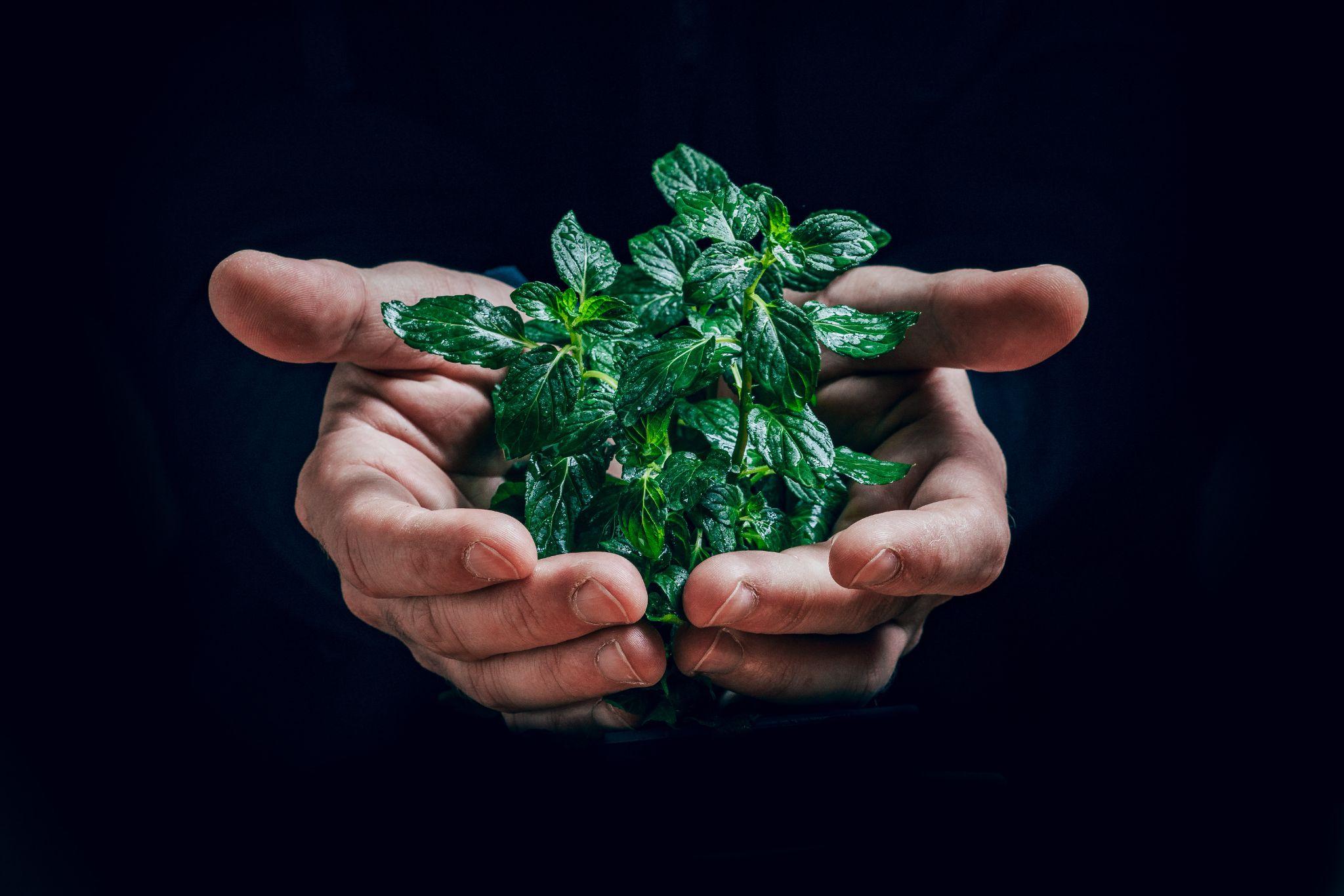 Enable an ecosystem of tools
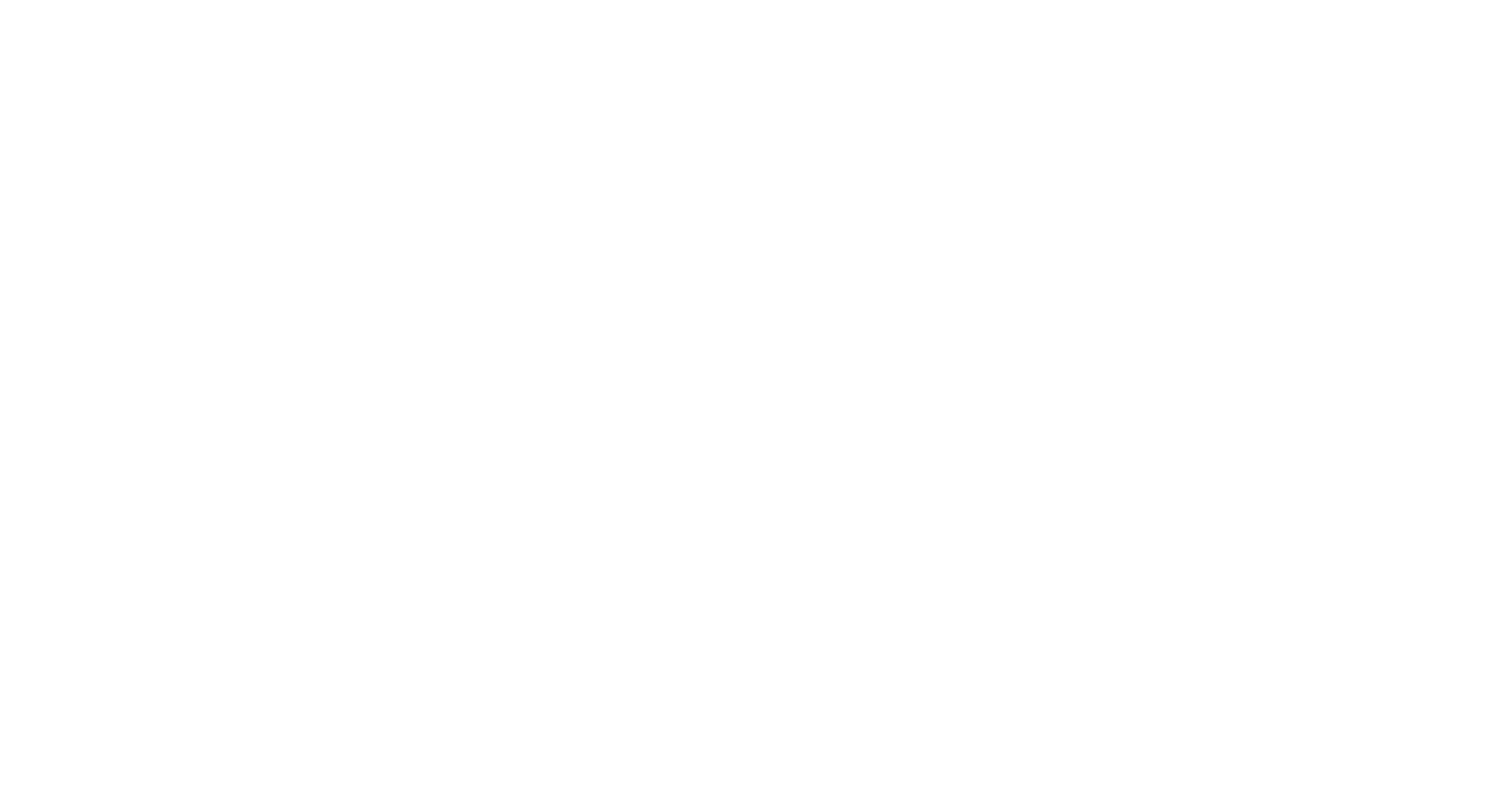 ‹#›
COPYRIGHT (C) 2023, ECLIPSE FOUNDATION. | THIS WORK IS LICENSED UNDER A CREATIVE COMMONS ATTRIBUTION 4.0 INTERNATIONAL LICENSE (CC BY 4.0)
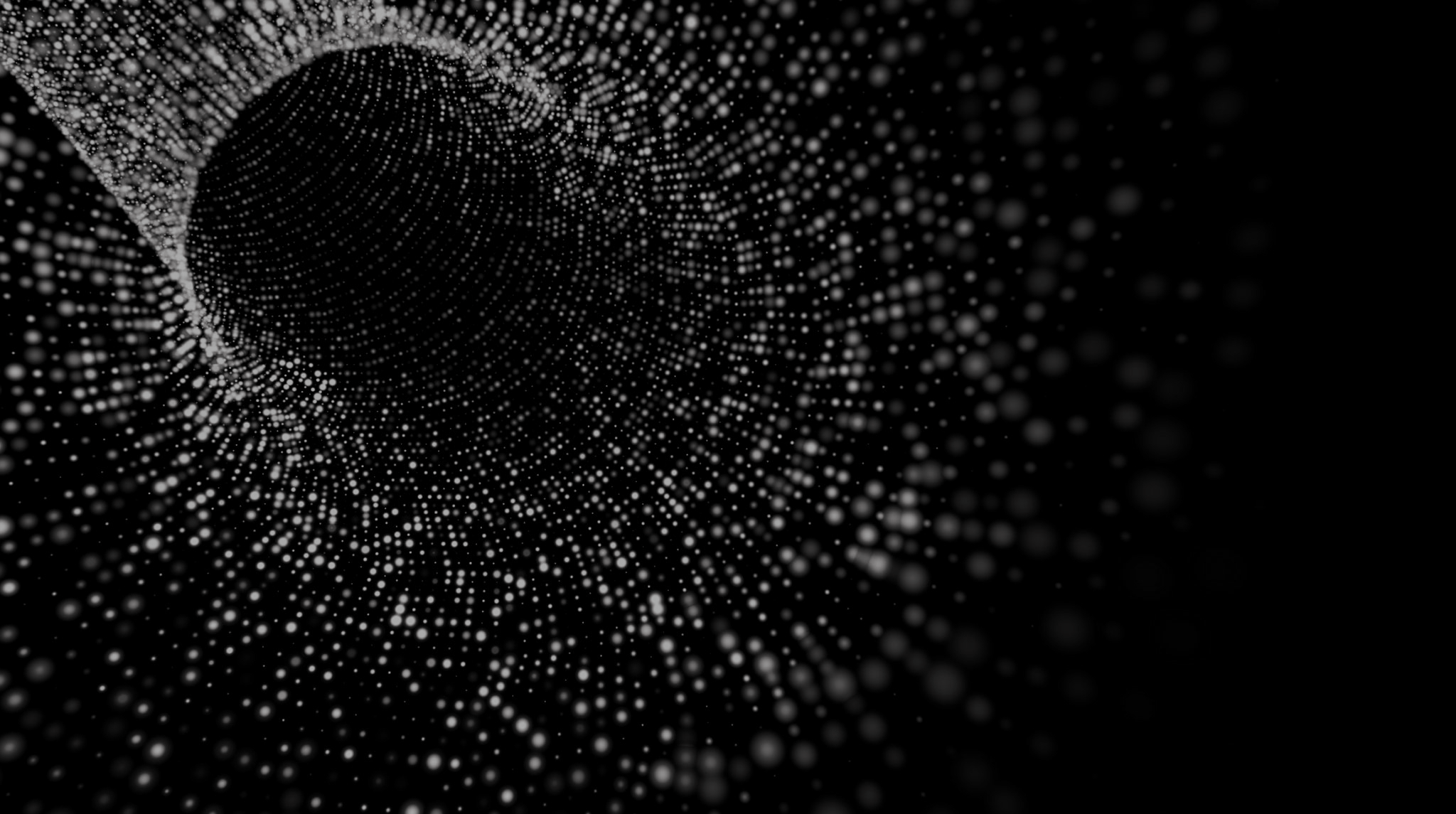 Gaël Blondelle  
Chief Membership Officer
gael.blondelle@eclipse-foundation.org
@gblondelle
Thank You!
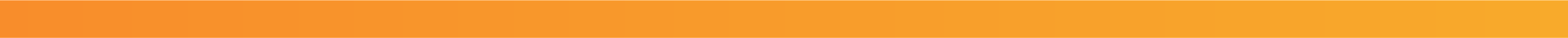 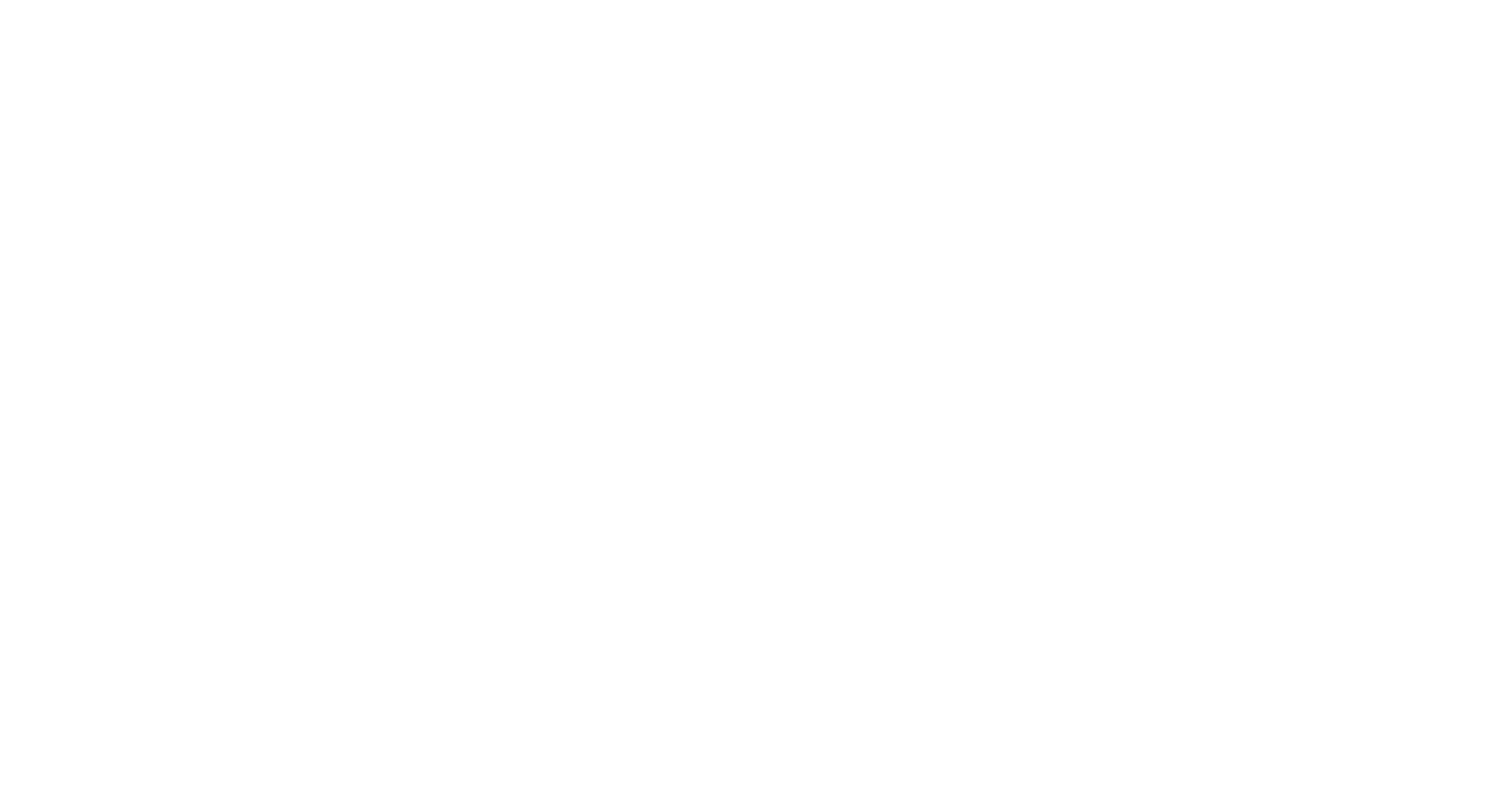 COPYRIGHT (C) 2023 ECLIPSE FOUNDATION  | THIS WORK IS LICENSED UNDER A CREATIVE COMMONS ATTRIBUTION 4.0 INTERNATIONAL LICENSE (CC BY 4.0)
[Speaker Notes: Thank you!]